Methodology of pedagogical research and evaluation: 10. Theory and creation of didactic text, proposal of a prototype didactic text
Methodological Concept for Effectively Supporting Key Competencies Using the Foreign Language ATCZ62 - CLIL as a Learning Strategy at the College
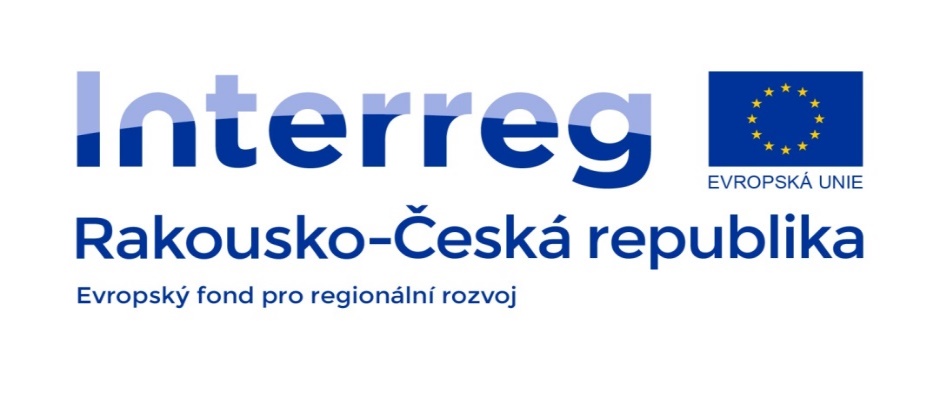 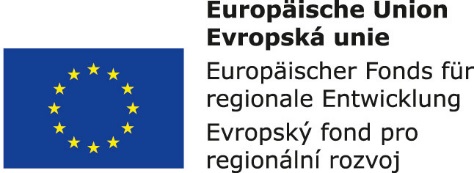 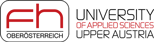 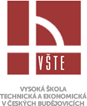 Didactic test - a tool for systematically measuring (measuring) learning outcomes (Byčkovský),
Basic classification of tests:
is not a test as a test (eg: what requirements are placed on the admission test or on a test that is part of a final exam);- it is also a question of how they meet the knowledge of tested pre-determined requirements.
B. S. Bloom's Tests:
Cognitive = learning outcomes = almost exclusively used in pedagogy. Practice (it measures what pupils have learned).
Psychomotor = determine the learning conditions (when accepting pupils at a higher type of school).
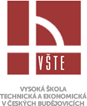 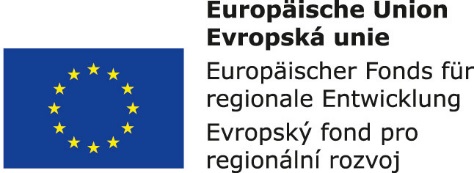 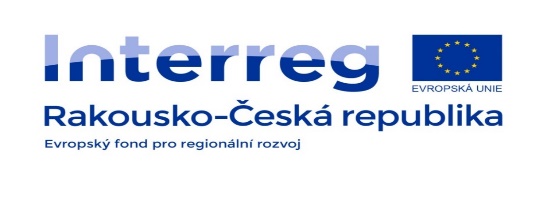 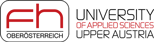 2.
Standardized - professionally prepared,
Non-standardized - teacher,
Quasi-standardized - more perfect than teacher.
3.
Speed test,
Level tests = most tests.
Other types of tests:
Psychological - intelligence, personality.
Psychomotor - movement abilities.
Didactic - school performance of the pupil.
Tests are accurate, objective measurements of personal qualities, personality activities and their performance.
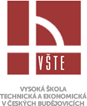 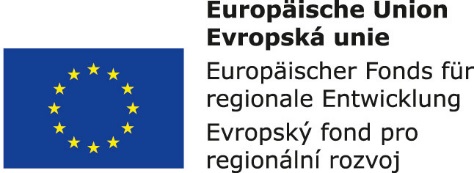 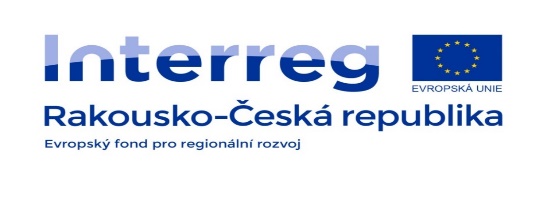 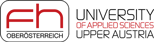 OTHER TYPES OF TESTS
Comparative (relative power tests) = performance is compared with the population tested
Verification (absolute performance tests) = the task is to determine to what extent the test fulfills predetermined and known criteria or standards (eg Graduation)
Test of assumptions, input, continuous = formative, output = summative, monothematic (objectively scalable), polytematic (subjectively scoring)
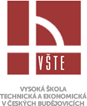 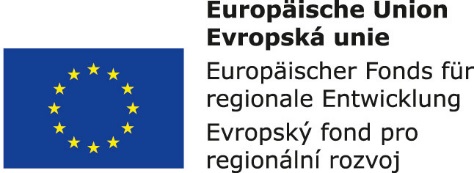 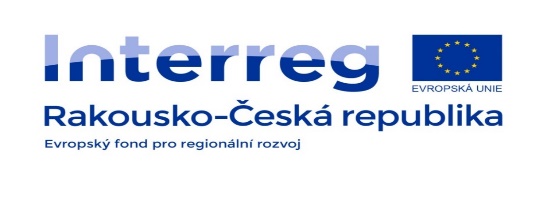 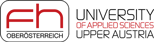 Properties of a good didactic test
Validity - validity; To test what is to be tested,
Practicality,
Reliability - reliability; Is composed of 2 components: - solid (knowledge + skills)                                                                                                - accidental (external conditions - condition).
Objectivity,
Sensitivity 
Standardization of didactic test
Will allow the student to rank the pupil according to the number of points achieved in a particular ladder, scale, scale.
The term standardized tests refer to tests which are prepared very thoroughly and have more complete equipment. They are professionally prepared, thoroughly tested and their basic properties are known.
Generally, there is also a standard (test standard) for evaluating achievements.
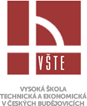 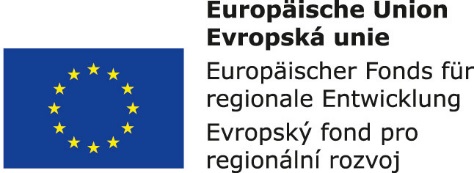 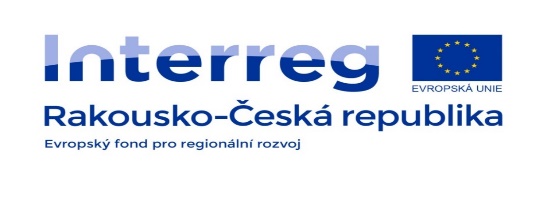 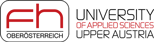 Validity
Expresses the degree of adequacy of the interpretation of the test results with respect to the particular test group,
Expresses peace (eg high, medium, low validity),
Always refers to any particular use of the test.

4 types of validity:
Content - is based on the opinion of competent persons, what is in the curriculum, what is actually taught in lessons;
Criterion - The measurement result is compared to other generally acknowledged participant data;
Predictive - the test result is compared with the success of the test participant in those areas where the quality measured by the test is applied;
Face-validity - a special case of content validity;
Constructive - Indicates how much the test measures a certain pupil's characteristic (eg, communicativeness).
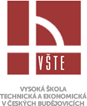 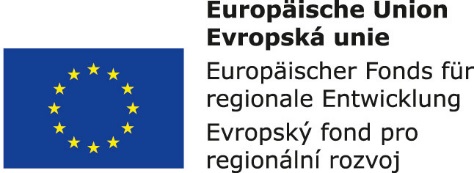 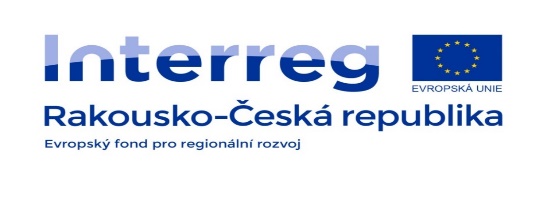 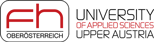 Using didactic tests in school practice
2 results of the didactic test:
information on pupil assessment;
optimizing its further pedagogical activities.

Assessment of the overall results of the class;
Usually by average. The number of points achieved or the arithmetic mean.
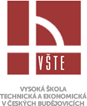 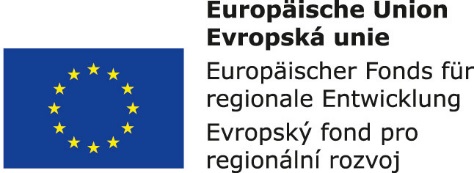 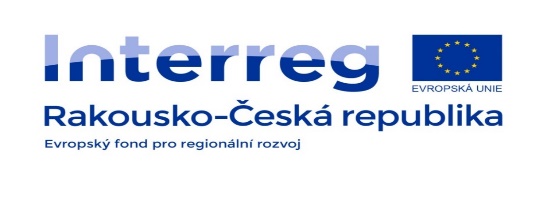 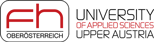 Types of test tasks
Consist of a battery of tasks: jobs open and closed
OPEN TASKS: a) broad b) with a brief answer.
CONCLUDED JOBS: Dichotomic (50% probability),
Answering tasks (several variants of answers),
Assigning,
Ordering.
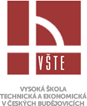 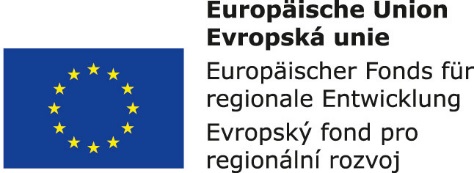 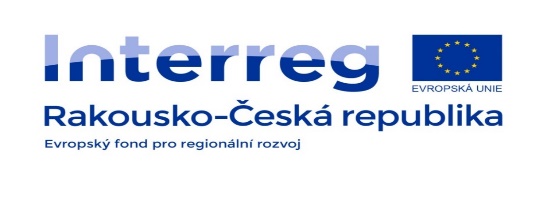 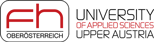 Test Procedure
Clarifying the purpose of the test,
What place the test has in the conception of the research under consideration,
Selecting a test, defining its content (the scope of the curriculum we want to test),
Formal breakdown,
Selection, formulation of test tasks, definition of goals,
Specify time to test, difficulty of each task - difficulty index, check test rate ...
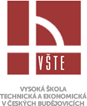 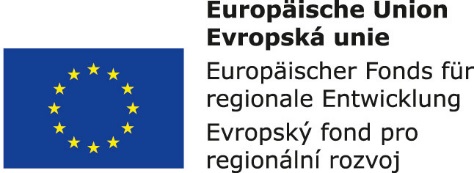 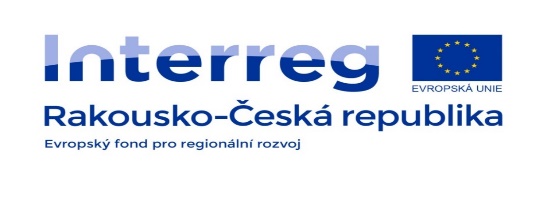 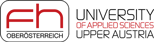